Протокол UDP
Содержание
Место протокола в модели OSI
Как используется ?
Что может UDP ?
Взаимодействие со смежными протоколами
История и стандартизирующие документы
Формат заголовка 
Описание полей
Информация передаваемая в специфических полях
Уязвимости
Место протокола в модели OSI
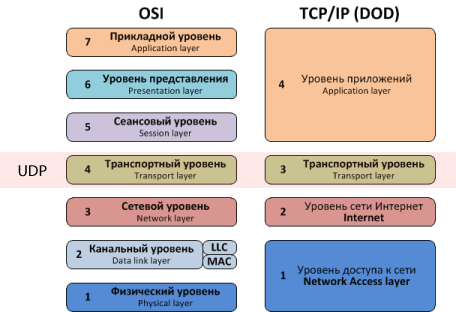 Назначение протокола UDP
Протокол пользовательских дейтаграмм (User Datagram Protocol) выполняет задачи транспортного уровня модели OSI , является альтернативой TCP. 
Обычно применяется поверх протокола IP.
Как используется ?
Особенностью протокола UDP является отсутствие гарантии на доставку данных , что позволяет ему передавать данные с максимальным быстродействием. 

Следовательно UDP применяется для :

Передачи данных, чувствительных к задержке (голос, видео , данные режима реального времени )
Передачи данных, нечувствительных к потерям пакетов 
Метод UDP-тунелирования , когда трафик приложений между сетями или устройствами помещается в UDP пакеты для ускоренного прохождения через сеть.
Для передачи данных протокол UDP используют протоколы SNMP, RIP, DNS, RTP, SIP и другие
Что может UDP ?
Протокол UDP может передавать данные от одного приложения на одном оконечном устройстве другому приложению на другом оконечном устройстве, посредством портов .

Также UDP может проверять целостность пакета посредством контрольной суммы , но это необязательная функция.
Взаимодействие со смежными уровнями
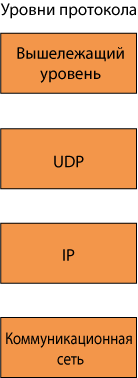 UDP получает сообщения от прикладного уровня, добавляет к ним поля номеров портов отправителя и получателя для демультиплексирования приемной стороной, а также два других специальных поля и передает полученный сегмент сетевому уровню
История протокола и стандартизирующие документы
Протокол был разработан Дэвидом П. Ридом в 1980 году и официально определён в 
RFC 768
С тех пор протокол официально не обновлялся

В 1995 году описывается использование псевдозаголовка IPv6 для расчета контрольной суммы UDP в RFC-1883

В 2004 году стандартизируется UDP-Lite (Lightweight User Datargram Protocol) в RFC 3828 
Идентичный UDP он иначе использует поля контрольной суммы и длинны , когда они проверяют часть дейтаграммы 

Номер протокола в заголовке IP = 136
История протокола и стандартизирующие документы
В 2008 году появляется RFC 5405 Unicast UDP Usage Guidelines for Application Designers , в котором описывается UDP-туннелирование, подходы по ограничению скоростей передачи данных и UDP-Lite

В 2011 году IANA обновляет перечень транспортных портов для UDP в RFC 6335

В 2013 году появляются RFC 6935 и RFC 6936 подробно описывающие вопросы нулевой контрольной суммы UDP и туннелированию UDP/UDP-Lite поверх IPv6
Формат заголовка
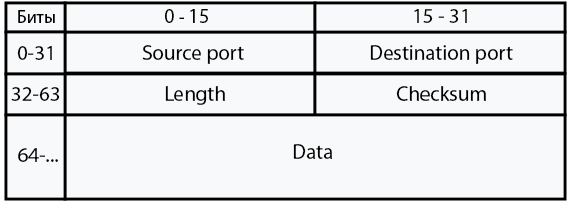 В IPv4 Порт отправителя и контрольная сумма необязательны к использованию 

В IPv6 необязателен только порт отправителя
Описание полей. Порт отправителя
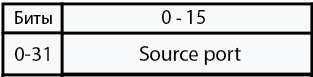 В этом поле указывается номер порта отправителя.
Если ответ не требуется, то значение поля 0x0000
Описание полей. Порт получателя
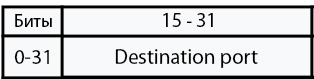 Это поле обязательно и содержит порт получателя.
Описание полей. Длина
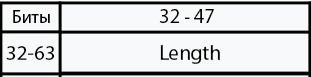 Поле, задающее длину всей датаграммы (заголовка и данных) в байтах.

Минимальная длина равна длине заголовка — 8 байт.

Теоретически, максимальный размер поля — 65535 байт для UDP-датаграммы 
(8 байт на заголовок и 65527 на данные). 

Фактический предел для длины данных при использовании IPv4 — 65507 (помимо 8 байт на UDP-заголовок требуется ещё 20 на IP-заголовок).
Описание полей. Контрольная сумма
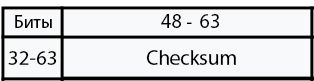 Поле контрольной суммы используется для проверки заголовка и данных на ошибки. 

Если рассчитанная контрольная сумма равна 0 – значение поля 0xFFFF

Если отправитель не рассчитал контрольную сумму – значение поля 0x0000
 
Если получатель обнаружил ошибку в контрольной сумме , дейтаграмма уничтожается .
Описание полей. Пример расчета контрольной суммы
Рассчитаем контрольную сумму четырех 16-битных слов 0x398a 0xf802 0x14b2 0xc281

0x398a + 0xf802 = 0x318d

0x318d + 0x14b2 = 0x463f

0x463f + 0xc281 = 0x08c1 

В конце выполняется инверсия всех битов получившегося числа 

0x08c1 = 0000 1000 1100 0001        1111 0111 0011 1110 = 0xf73e

Примеры расчета контрольной суммы показаны в RFC 1071
Информация передаваемая в специфичных полях. Порты
Порт — это программная структура, определяемая его номером — 16-битным целочисленным значением (от 0 до 65535)

IANA разбила номера портов на три группы.
Информация передаваемая в специфичных полях. Наиболее известные порты
Примеры использования
DNS  (Система доменных имен), где запросы должны быть быстрыми и состоять только из одного запроса, за которым следует один пакет ответа)

SNMP (Простой Протокол Управления Сетями)
 
RIP (Протокол Маршрутной Информации ) 

DHCP (Протокол Динамической Конфигурации Узла )

Аудио и видеотрафик
MSC-сценарий передачи дейтаграмм с помощью протокола UDP
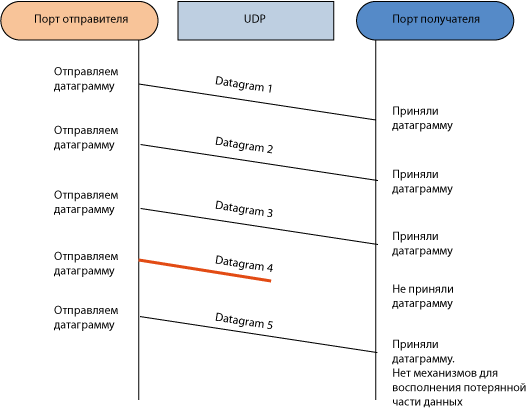 MSC-сценарий работы DNS службы через протокол UDP
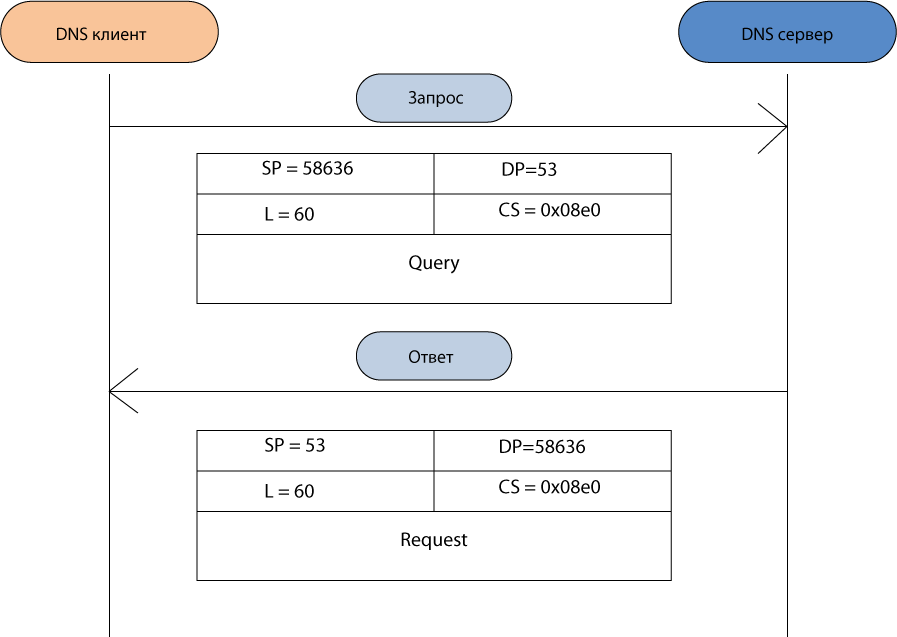 Работа протокола RTP поверх протокола UDP
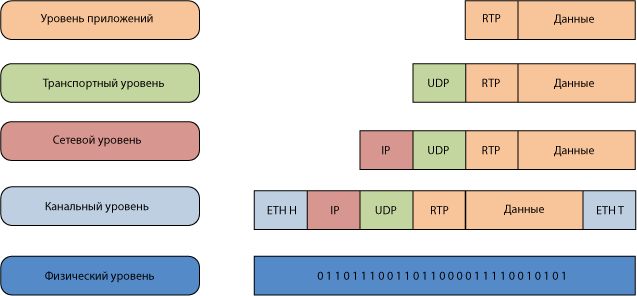 Уязвимости. UDP-флуд
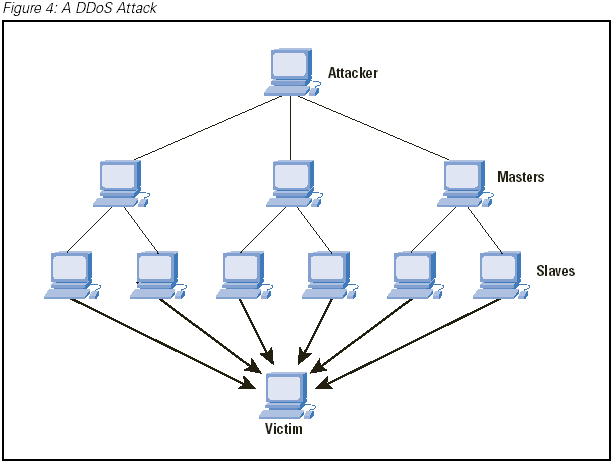 Уязвимости. UDP-флуд
Cетевая атака типа «отказ в обслуживании», использующая бессеансовый режим протокола UDP. 

 Заключается в отправке множества UDP-пакетов (как правило, большого объёма) на определённые или случайные номера портов удалённого хоста, который для каждого полученного пакета должен определить соответствующее приложение, убедиться в отсутствии его активности и отправить ответное ICMP-сообщение «адресат недоступен».

 В итоге атакуемая система окажется перегруженной

Для защиты от атаки следует установить ограничение на количество обращений к открытым портам, а неиспользуемые порты закрыть средствами аппаратных или программных межсетевых экранов в ключевых точках сети.